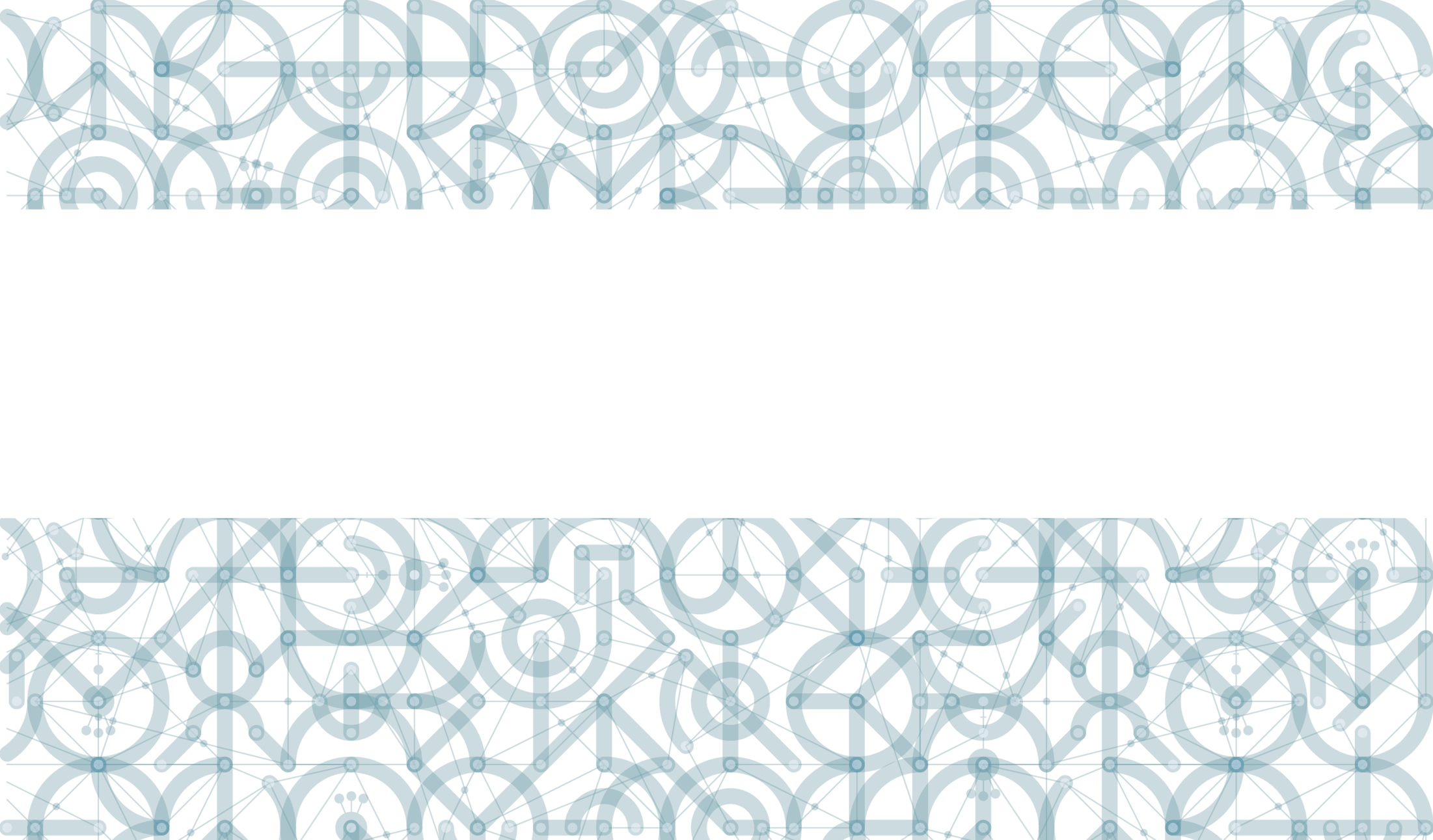 Administrace výzvy 02_19_68 Pregraduální vzdělávání II. 
FINANČNÍ ČÁST
23. června 2020
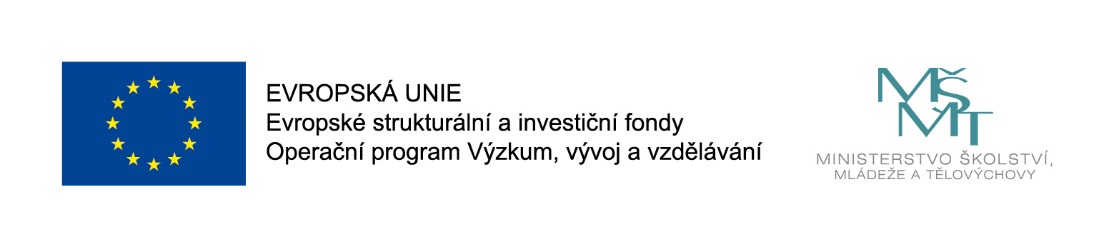 Finanční část – Pravidla pro žadatele a příjemce, obecná část, verze 5 a specifická část verze 2
Zálohová platba
Předkládání ŽoP
Finanční milníky
Dokladování výdajů
Osobní výdaje
Výkazy práce
Ostatní přímé náklady a jednotkové náklady
Nepřímé náklady
Změny
Nezpůsobilé výdaje
[Speaker Notes: Včetně MD 1 – 3. Metodický výklad.]
Zálohová platba (ex-ante)
Její výše stanovena ve výzvě a příslušných specifických pravidlech pro žadatele a příjemce
Ukotvena v Rozhodnutí o poskytnutí dotace
První zálohová platba ve výši částky, která se vypočte součtem plánovaných výdajů za první dvě sledovaná období uvedená ve finančním plánu, maximálně však do 30 % předpokládaných celkových způsobilých výdajů projektu
Proplacena zpravidla do 30 kalendářních dnů  od vydání právního aktu (rozhodnutí), nejdříve však 60 kalendářních dnů před zahájením fyzické realizace
Předkládání Žádostí o platbu
Žádost o platbu obsahující předfinancování (požadovanou zálohu) i refundaci (vyúčtování) je vždy součástí Zprávy o realizaci.
1. průběžná ŽoP – podání se liší v závislosti na datu zahájení fyzické realizace projektu (před x po vydání RoPD)
	pro projekty, jejichž fyzická realizace je zahájena před datem vydání právního 	aktu, období od vydání právního aktu po dobu 3 měsíců plus 20 pracovních dní; 
	pro projekty, jejichž fyzická realizace je zahájena po datu vydání právního aktu 	(včetně tohoto data), období 3 měsíců od předpokládaného data zahájení 	fyzické realizace projektu plus 20 pracovních dní;
	3 měsíce se počítají od data, které nastane později.
Další průběžné ŽoP - do 20 pracovních dnů po uplynutí 6 měsíců od ukončení předchozího sledovaného (monitorovacího) období 
Možnost posunutí termínu předložení ŽoP o 10 pracovních dnů, maximálně 1x
Dřívější předložení ZoR a ŽoP – podstatná změna harmonogramu a finančního plánu (pozor – může ovlivnit milníky)
Schválení a proplacení ŽoP do 90 kalendářních dnů od podání
Finanční milníky
Minimální výše výdajů, kterou je příjemce povinen v úhrnu předložit ŘO OP VVV za sledovaná období, pro která je finanční milník stanoven 
Finanční milníky jsou uvedeny v právním aktu o poskytnutí/převodu podpory

Průběžný finanční milník – 80 % celkové plánované částky vyúčtování za každá dvě po sobě jdoucí sledovaná období (zpravidla 12 měsíců)
Průběžné finanční milníky budou sledovány pouze u projektů, jejichž doba trvání od data zahájení fyzické realizace do předpokládaného data ukončení realizace je delší než 30 měsíců včetně
Finanční milníky
Hraniční finanční milník – 60 % celkové plánované částky vyúčtování v 60 % doby realizace projektu (pro dané období již není stanoven průběžný finanční milník)
Hraniční finanční milník je stanoven u všech projektů, není-li výzvou stanoveno jinak
Výši hraničního finančního milníku a dobu, pro kterou je stanoven standardně není možné v době realizace projektu prostřednictvím změnového řízení změnit, kromě následujících případů: dřívější předložení ZoR projektu, změna doby realizace projektu, snížení celkových způsobilých výdajů v rozpočtu projektu a připojení Metodického dopisu „koronavirus“ z 8.4.2020 k PpŽP (dodatek k RoPD)
Finanční milníky - příklad
Dokladování výdajů
Do soupisky dokladů zařazeny všechny přímé výdaje, ale dokládány pouze výdaje nad 10 000 Kč (součet za dodavatele a účetní doklad, hrubá mzda u PS a DPČ 7 462 Kč, součet za zaměstnance)
Účetní doklady, doklady o úhradě a další dokumentace dle kapitoly 8.7.2 obecných pravidel (uzavřené PS, DPČ, DPP u 1. ZoR předkládat všechny u dalších ZoR za nové zaměstnance, tj. i pod 10 tis.)
ŘO si může vyžádat doložení výdajů i do 10 000 Kč
Obecné podmínky způsobilosti – věcná, přiměřenost (3 E – hospodárnost, efektivnost, účelnost), časová, místní (výdaj projektu je způsobilý, pokud je projekt realizován na území, na které se vztahuje program, v jehož rámci je podporován), prokazatelnost
Osobní výdaje (1. kategorie)
Mzdové výdaje (hrubá mzda, plat, odměny z dohod), odvody SP a ZP, nemocenská hrazená zaměstnavatelem, zákonné pojištění odpovědnosti, ostatní obligatorní výdaje (např. FKSP, sociální fond)
Dokládání:
pracovní smlouvy nebo dohody vč. pracovní náplně, mzdové/platové výměry, výše úvazku (jen při prvním uplatnění výdaje) – s vazbou na projekt
sjetina ze mzdového systému za sledované období (mzdové listy, výplatní pásky)
doklady o úhradě 
výkazy práce (v relevantních případech, měsíční)
povinná příloha Realizační tým
Max. úvazek 1,0 u všech subjektů (příjemce a partneři) zapojených do realizace projektu, ve výjimečných případech 1,2. Výjimka platí pro členy odborného týmu, kterými jsou pedagogičtí pracovníci škol vymezených § 7, odst. 3 školského zákona, akademičtí pracovníci vymezení § 70 zákona o vysokých školách.
Výkazy práce (PV)
Existují 3 možnosti. Pracovník PV:
vede a předkládá,
vede a nepředkládá,
nevede.
Měsíční (MD č. 2 k PpŽP v. 5) pracovní výkaz vede pracovník, který:
vykonává činnosti pro projekt i mimo projekt nebo
pracuje na základě DPP nebo DPČ nebo
vykonává současně činnosti vykazované v přímých nákladech a činnosti hrazené z nepřímých nákladů (riziko dvojího financování).
Povinnost uchovávat kopie PV pro účely kontroly.
„Výkaz práce měsíční hrazen“ je k dispozici na webu MŠMT.
Ostatní přímé náklady a jednotkové náklady (2.kat.)
Cestovní náhrady
Musí být v souladu s cíli projektu a realizovány osobami zapojenými do projektu
Výdaje na cestovní náhrady cílové skupiny - kapitola Přímá podpora, popř. Nákup služeb
Tuzemské cesty členů realizačního týmu - z nepřímých nákladů
Musí odpovídat cenám obvyklým v místě a čase realizace projektu
Cestovné, ubytování, stravné, nutné vedlejší výdaje 
Per diems (ubytování, stravné a cestovné v ČR zahraničních expertů přizvaných na konference, krátkodobě hostující, nemají pracovně-právní vztah s příjemcem/partnerem, max. 2 měsíce)
Ostatní přímé náklady a jednotkové náklady (2.kat.)
Hmotný majetek a materiál – seznam obvyklých cen (hardware a vybavení, materiál)
Drobný nehmotný majetek (pořizovací cena do 60 tis. Kč, zejména software)
Nákup služeb (dodávky veškerých služeb jsou v souladu s cíli projektu a přispívají k jejich naplňování, dodávky služeb bezprostředně souvisejí s realizací projektu (časově i místně)
Přímá podpora (výdaje týkající se přímo cílové skupiny projektu a jejího zapojení do aktivit projektu – mzdové příspěvky - jsou poskytovány zaměstnavateli jako náhrada části mzdových výdajů na jeho pracovníka po dobu jeho účasti na dalším vzdělávání, cestovné, ubytování, stravné) 
Jednotkové náklady se v ŽoP:
vykazují v soupisce účetních dokladů,
nedokládají účetními doklady ani jinou dokumentací,
přepočítávají kurzem platným ke dni vyhlášení výzvy 1 EUR = 25,635 Kč,
stanovují s využitím Kalkulačky mobilit pro ZoR.
Nepřímé náklady (3. kategorie)
náklady, které vznikly při realizaci projektu či v jeho důsledku,
stanoveny v Rozhodnutí o poskytnutí dotace procentní sazbou – 15% přímých způsobilých nákladů na zaměstnance (kategorie 1),
nedokládají se, jsou nezbytné pro zajištění chodu projektu, ale nelze je přiřadit ke konkrétní aktivitě,
v systému MS2014+ se zaokrouhlují na dvě desetinná místa dolů,
považují se za vynaložené, aniž by se zjišťovalo, zda příjemce finanční prostředky skutečně vydal,
je třeba je v plné výši využít ve prospěch projektu (nevrací se!)
Změny rozpočtu (přesuny finančních prostředků)
Ve výzvě 68 je/jsou možné:
přesuny v rámci kapitol,
přesun z ostatních přímých nákladů (2.A) do jednotkových nákladů (2.B)
přesun z osobních nákladů (1) do Jednotkových nákladů (2.B) – tato změna však sníží celkové způsobilé výdaje projektu, protože z kategorie 1 se počítají nepřímé náklady!

Ve výzvě 68 není možné:
přesunout Jednotkové náklady (2.B) do osobních nákladů (1) či ostatních přímých nákladů (2.A)
nově zřídit nebo vynulovat Jednotkové náklady (2.B)
Podstatné změny (významné)
Podstatné změny jsou platné (způsobilé) od data schválení. Má-li daná změna dopad do způsobilosti výdajů, je možné akceptovat zpětnou způsobilost výdajů, nejdříve však ke dni podání žádosti o změnu. Jedná se např. o:
navýšení jednotkové sazby v kapitole rozpočtu Osobní výdaje (Seznam mezd/platů a možné postupy stanovení mezd/platů pro zaměstnance/pracovníky podílející se na realizaci projektů OP VVV, verze 4, str. 16 – nezapomínejte uvádět kód ISPV nebo příslušné nařízení vlády),  
navýšení úvazku nad rámec 1,0 u člena odborného týmu (netýká se pedagogických pracovníků škol a školských zařízení  a akademických pracovníků, kteří mají limit zvýšen na 1,2 násobek fondu pracovní doby daného měsíce),
změny v mobilitách (cílová země, počet dnů v rámci jedné zahraniční mobility, doplnění údajů o využití uspořených prostředků na realizaci nových zahraničních mobilit).
Samozřejmostí je řádné odůvodnění změny.
Nezpůsobilé výdaje dle PpŽP obecná část
Dle kapitoly 8.8 se jedná o výdaje, které:
nejsou obsaženy v platném rozpočtu, nelze je hradit z dotačních prostředků či byly již jednou podpořeny z veřejných prostředků,
nejsou v souladu s cíli projektu,
nejsou hospodárné, účelné, efektivní,
nejsou v souladu s platnou legislativou.
V osobních nákladech jde zejména o:
náhradu nevyčerpané dovolené při ukončení pracovního poměru,
odstupné,
příspěvky na penzijní připojištění či dary.
Příjemce o nich účtuje odděleně od způsobilých výdajů.
Nezpůsobilé výdaje dle PpŽP specifická část 5.2.4.3.
výdaje související s vyloučenými aktivitami, tj. výdaje na
soutěže,
úpravy obsahu a tvorbu doktorských studijních programů, aktivity realizované pro studenty doktorských studijních programů,
tvorbu kurzů DVPP a programů CŽV,
kurzy IT orientované pouze na základy práce s technologiemi bez zaměření na didaktické zpracování obsahu,
akreditované kurzy k získání odborné kvalifikace mentora.  

Děkuji za pozornost. 
Ing. Milan Karmazín
Email: milan.karmazin@msmt.cz